Moduł 1
Wprowadzenie do pracy cyfrowej i wellbeingu cyfrowego
www.digiworkwell.eu
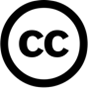 1
MODUŁ 1
01
Wprowadzenie do pracy cyfrowej i wellbeingu cyfrowego
Korzyści z pracy cyfrowej
02
Co to jest cyfrowe przeciążenie/wypalenie?
03
04
Bezpieczne korzystanie z technologii
05
Ustawienie granicy
06
Case Studies i przykłady
07
Streszczenie
Witamy na kursie szkoleniowym DigiWorkWell
Cyfryzacja i technologia umożliwiły pracę i komunikację niezależnie od odległości i czasu. Chociaż miało to wiele pozytywnych skutków, zmiany te mogą mieć również negatywne konsekwencje dla pracodawców i pracowników. Ten kurs oferuje wiedzę, umiejętności i wiarę w siebie wymagane do wdrożenia w firmie programu zapobiegającego przeciążeniu cyfrowemu pracowników. MŚP pozostają w tyle za dużymi firmami pod względem polityk i inicjatyw w zakresie cyfrowego dobrostanu pracowników – przy czym 82% pracodawców z MŚP NIE posiada żadnych polityk w zakresie cyfrowego zdrowia i dobrego samopoczucia ani nie planuje ich wprowadzenia. Kurs podzielony jest na pięć modułów. Każdy z tych modułów zawiera wprowadzenie do tematów, najlepsze praktyki i inne materiały szkoleniowe. 
Dzięki modułom dowiesz się:
Czym jest praca cyfrowa i jej wpływ na zdrowie psychiczne i fizyczne
Więcej w temacie własnego cyfrowego życia w różnych obszarach oraz poznasz szczególne cechy cyfrowej pracy i komunikacji
Co oznacza kierowanie cyfrowym personelem i poznasz najlepsze praktyki w tym zakresie
3
STRESZCZENIE
W tym module pracy cyfrowej dowiesz się o:
Digital working: Co uważane jest za pracę cyfrową? 
Digital wellbeing / cyfrowy dobrostan: Co oznacza cyfrowy dobrostan i jak można go promować.
Wpływ pracy cyfrowej na dobre samopoczucie: Jak wykorzystanie technologii wpływa na dobre samopoczucie i dlaczego jest to tak istotne.
Zalety pracy cyfrowej: Przyjrzyj się korzyściom pracy cyfrowej, biorąc pod uwagę dobre samopoczucie cyfrowe, oraz dwanaście powodów, dla których firmy powinny rozważyć telepracę.
STRESZCZENIE
Cyfrowe przeciążenie i wypalenie: Co powoduje cyfrowe przeciążenie, co je powoduje i jak na nas wpływa.
Bezpieczne korzystanie z technologii: Jak promować korzystanie z technologii w sposób dbający o dobrostan.
Granice: co to znaczy wyznaczać cyfrowe granice i jak to zrobić?
Case study - The Balance Guard Project: Wykorzystanie narzędzi cyfrowych do promowania dobrego samopoczucia w pracy.
DZIAŁ
01
WPROWADZENIE DO PRACY CYFROWEJ I CYFROWEGO DOBROSTANU
Czym jest Digital Working/ Cyfrowa Praca i Digital Wellbeing/ Cyfrowy dobrostan?
Digital working - Praca cyfrowa: oznacza wykonywanie zadań zawodowych przy użyciu technologii i narzędzi cyfrowych. Narzędzia te obejmują cyfrowe platformy, oprogramowanie, aplikacje i kanały komunikacji, które umożliwiają pracę zdalną, współpracę i realizację zadań służbowych w środowisku innym niż tradycyjna przestrzeń biurowa.

Cyfryzacja nie jest niczym nowym - Wiele branż i firm działa w ten sposób od lat i miało okazję z czasem dokonać transformacji, dysponując odpowiednimi zasobami w zakresie zarządzania, zaangażowaniem personelu i wsparciem technicznym.

Jednak od czasu Covid-19 wiele firm, które nie były zaangażowane w telepracę, zdało sobie sprawę, że większość tego, co mogą zrobić, można wykonać online, co spowodowało szybką zmianę struktury ich organizacji w celu dostosowania się do nowych warunków pracy.
Czym jest Digital Wellbeing (Cyfrowy dobrostan)
Digital wellbeingto termin używany do opisania wpływu technologii i usług cyfrowych na zdrowie psychiczne, fizyczne, społeczne i emocjonalne ludzi. Obecnie wiele zawodów i codziennych czynności opiera się na Internecie i urządzeniach cyfrowych. Celem cyfrowego wellness (dla użytkowników tych technologii) jest promowanie zdrowych nawyków i pomoc użytkownikom w utrzymaniu zdrowego stylu życia w życiu codziennym.
Na przykład powszechne praktyki cyfrowego dobrego samopoczucia obejmują wprowadzanie limitów czasu korzystania z urządzenia, noszenie okularów blokujących niebieskie światło w celu złagodzenia zmęczenia oczu oraz wyciszanie powiadomień na urządzeniach mobilnych, aby zapobiec ciągłym zakłóceniom.
Dlaczego cyfrowa równowaga jest ważna?
Zwiększone wykorzystanie technologii może być bezpośrednio powiązane z problemami zdrowia psychicznego i zaburzeniami ludzkiego zachowania. Nadmierne korzystanie z technologii w miejscu pracy może prowadzić do wypalenia zawodowego. Pracodawcy mogą przyjąć narzędzia i praktyki, które moderują wykorzystanie technologii w celu promowania zdrowszego życia i pracy.
Cyfrowa równowaga ma kluczowe znaczenie dla przedsiębiorstw, ponieważ wpływa na wydajność, zdrowie i satysfakcję pracowników. Nadanie priorytetu cyfrowemu dobrostanowi pomaga utrzymać produktywność, zmniejsza ryzyko wypalenia zawodowego i sprzyja pozytywnej kulturze pracy. Firmy, które wspierają cyfrowy dobrostan, przyciągają i zatrzymują talenty, promują innowacje i zapewniają zdrową równowagę między życiem zawodowym a prywatnym. Wdrażając strategie zachęcające do zrównoważonego korzystania z rozwiązań cyfrowych i zapewniające przerwy, organizacje mogą stworzyć bardziej zaangażowaną, produktywną i odporną siłę roboczą.
Perspektywy: Digital Wellbeing (cyfrowy dobrostan)
Na cyfrowy dobrostan można patrzeć z różnych perspektyw oraz w różnych kontekstach i sytuacjach:
Cyfrowy dobrostan jest niezbędny do promowania równowagi między życiem zawodowym a prywatnym oraz wykorzystywania narzędzi cyfrowych do zwiększania zaangażowania i produktywności pracowników, przyczyniając się w ten sposób do zrównoważonego wzrostu firmy. Ma kluczowe znaczenie dla MŚP, ponieważ buduje odporną siłę roboczą, eliminuje zmęczenie cyfrowe i tworzy środowisko, w którym pracownicy i przedsiębiorstwa mogą rozwijać się w cyfrowym świecie.
Perspektywa MŚP
Indywidualna perspektywa

Kontekst osobisty, nauka i praca: obejmuje to identyfikację i zrozumienie pozytywnych korzyści i wszelkich potencjalnych negatywnych aspektów angażowania się w działania cyfrowe oraz świadomość sposobów zarządzania nimi i kontrolowania ich w celu poprawy dobrostanu.
MODUŁ
02
Korzyści: Digital Work
Korzyści z pracy cyfrowej
Zalety pracy cyfrowej:
Jak widzieliśmy w poprzednim temacie, siła robocza charakteryzująca się pozytywnym poziomem cyfrowego dobrostanu może prowadzić do wielu różnych korzyści zarówno dla pracowników, jak i firmy. Umożliwiając pracownikom wykonywanie zadań z lokalizacji poza tradycyjnym biurem, telepraca przynosi korzyści, takie jak większa elastyczność godzin i lokalizacji pracy, większa autonomia i samozarządzanie oraz potencjał poprawy równowagi między życiem zawodowym a prywatnym. Korzyści te nie tylko umożliwiają pracownikom dostosowanie środowiska pracy do swoich potrzeb, ale także przyczyniają się do wyższego poziomu satysfakcji z pracy i ogólnej produktywności. Przyjrzyjmy się bliżej 12 kluczowym zaletom pracy cyfrowej.
12 powodów, dla których firmy powinny rozważyć pracę cyfrową jako podstawową strategię
Większa wydajność i produktywność: cyfrowe narzędzia i platformy umożliwiają usprawnioną komunikację, współpracę w czasie rzeczywistym i efektywne zarządzanie zadaniami, co prowadzi do zwiększonej produktywności zespołów.
Globalny dostęp do talentów: firmy mogą korzystać ze zróżnicowanej i globalnej puli talentów, co pozwala im rekrutować najlepiej dopasowanych specjalistów niezależnie od granic geograficznych.
Oszczędności kosztów: praca cyfrowa zmniejsza zapotrzebowanie na rozbudowaną infrastrukturę fizyczną, przestrzeń biurową i powiązane wydatki, co prowadzi do znacznych oszczędności.
Elastyczne warunki pracy: Praca cyfrowa umożliwia elastyczną organizację pracy zdalną, zaspokajającą potrzeby pracowników i promującą równowagę między życiem zawodowym a prywatnym, co może prowadzić do poprawy zadowolenia z pracy i wskaźników retencji pracowników.
12 powodów, dla których firmy powinny rozważyć pracę cyfrową jako podstawową strategię
Wpływ na środowisko: wykorzystanie pracy cyfrowej często prowadzi do zmniejszenia zużycia papieru i energii, przyczyniając się do bardziej zrównoważonego i przyjaznego dla środowiska podejścia biznesowego.
Monitorowanie w czasie rzeczywistym i śledzenie wydajności: Narzędzia cyfrowe umożliwiają monitorowanie projektów i wydajności pracowników w czasie rzeczywistym, dostarczając cennych informacji umożliwiających optymalizację i ciągłe doskonalenie.
Zasięg rynkowy i obecność w Internecie: Praca cyfrowa zwiększa obecność firmy w Internecie i zasięg rynkowy poprzez marketing cyfrowy, platformy handlu elektronicznego i wysiłki związane z budowaniem marki w Internecie.
Ciągłość działania: praca cyfrowa zapewnia większą odporność na nieoczekiwane zdarzenia, takie jak klęski żywiołowe lub zakłócenia, umożliwiając pracownikom kontynuowanie pracy zdalnej.
12 powodów, dla których firmy powinny rozważyć pracę cyfrową jako podstawową strategię
Lepsza komunikacja: Platformy cyfrowe ułatwiają natychmiastową komunikację, zarówno wewnątrz organizacji, jak i z klientami czy partnerami, zapewniając szybkie podejmowanie decyzji i płynną wymianę informacji.
Możliwości innowacyjne: Praca cyfrowa sprzyja kulturze innowacji, zapewniając dostęp do zaawansowanych narzędzi i technologii, zachęcając do kreatywnego rozwiązywania problemów i nowego podejścia.
Spostrzeżenia oparte na danych: systemy cyfrowe przechwytują dane, które można analizować w celu uzyskania spostrzeżeń, umożliwiających podejmowanie świadomych decyzji i opracowywanie strategii opartych na danych.
Skalowalność i elastyczność: systemy cyfrowe można łatwo skalować w celu dostosowania do wzrostu, umożliwiając firmom szybkie dostosowywanie się do zmieniających się wymagań i trendów rynkowych.
I jeszcze jeden, bardzo ważny czynnik:
Liczne korzyści dla pracowników:
Korzyści zdrowotne: Może poprawić równowagę między życiem zawodowym a prywatnym, oferować możliwości bardziej elastycznych godzin pracy i więcej czasu na aktywność fizyczną, oszczędzając jednocześnie czas potrzebny na dojazdy.
Oszczędność czasu i pieniędzy: Mniej zasobów wydawanych na dojazdy zmniejsza również emisję dwutlenku węgla, łagodząc wpływ zmian klimatycznych.
Elastyczność: wszechstronność organizacji pracy obejmuje opcje takie jak całkowicie zdalna praca, konfiguracje w centrach, praca mobilna i podejście hybrydowe, które łączy te alternatywy. Wybory te są dostosowane do potrzeb pracowników zaangażowanych w pracę cyfrową, zapewniając im różnorodne sposoby efektywnego wykonywania pracy.
Cyfrowy dobrostan w firmach ma sens ekonomiczny!
Większe zaangażowanie pracowników i wyższa produktywność:
Przeciętny pracownik biznesowy korzysta z ponad 9 różnych aplikacji, aby wykonać swoją pracę! Promując cyfrowe dobre samopoczucie za pomocą technologii cyfrowej przestrzeni pracy, które zachęcają do skupienia i ograniczają rozproszenie uwagi, MŚP mogą zmniejszyć zmęczenie pracowników oraz poprawić zaangażowanie i produktywność pracowników.

Większe zadowolenie pracowników:
Ponad 84 procent pracowników uważa, że lepsza równowaga między życiem zawodowym a prywatnym jest niezbędna do osiągnięcia satysfakcji z pracy, a cyfrowe dobre samopoczucie jest ważnym elementem tej równowagi. Przyjmując praktyki związane z cyfrowym dobrostanem, takie jak wolne przestrzenie i elastyczne warunki pracy, MŚP mogą poprawić satysfakcję swoich pracowników.

Lepszy wynik zdrowotny:
Brak dbałości o cyfrowe dobre samopoczucie może prowadzić do uzależnienia od technologii, które wiąże się z wyższym poziomem stresu i niepokoju. Jeśli pracownicy borykają się z wypaleniem wynikającym z nadmiernego korzystania z technologii, częściej biorą zwolnienia lekarskie i czują się mniej pewni siebie w pracy. Koncentrując się na cyfrowym dobrostanie, pracownicy mogą złagodzić te zagrożenia i cieszyć się lepszymi wynikami w zakresie zdrowia psychicznego i fizycznego.
MODUŁ
03
CZYM JEST CYFROWE PRZECIĄŻENIE/ WYPALENIE?
Czym jest przeciążenie cyfrowe u pracowników?
Przeciążenie cyfrowe pracowników oznacza stan, w którym poszczególne osoby są zalewane nadmierną ilością cyfrowych informacji i komunikacji do tego stopnia, że ich zdolności poznawcze i emocjonalne zostają przeciążone. Dzieje się tak, gdy ciągły napływ e-maili, wiadomości, powiadomień i presja utrzymywania kontaktu w Internecie przekracza zdolność danej osoby do skutecznego przetwarzania tych danych i reagowania na nie.

Przeciążenie cyfrowe często skutkuje zmniejszoną koncentracją, zmniejszoną produktywnością i podwyższonym poziomem stresu. Ciągłe przełączanie się między zadaniami i ciągła potrzeba korzystania z urządzeń cyfrowych mogą prowadzić do zmęczenia poznawczego i poczucia ciągłego „podłączenia”, co ostatecznie pogarsza wydajność pracy i ogólne samopoczucie.
Czym jest wypalenie cyfrowe u pracowników?
Wypalenie cyfrowe to stan, który pojawia się, gdy pracownicy doświadczają długotrwałego kontaktu z technologiami cyfrowymi, w wyniku czego doświadczają wyczerpania psychicznego, emocjonalnego i fizycznego. Charakteryzuje się poczuciem oderwania, zmniejszonym entuzjazmem i przytłaczającym poczuciem wyczerpania z powodu nieustannego zapotrzebowania na komunikację cyfrową i łączność.

Wypalenie cyfrowe pogłębia się w wyniku zatarcia granic między pracą a życiem osobistym, w związku z czym pracownicy czują się zmuszeni do kontynuowania zadań związanych z pracą poza wyznaczonymi godzinami. Prowadzi to do zwiększonego stresu, zmniejszenia satysfakcji z pracy i większego prawdopodobieństwa wypalenia zawodowego. MŚP, które zaniedbują rozwiązanie problemu wypalenia cyfrowego, ryzykują spadkiem morale, produktywności i ogólnej wydajności pracowników, co podkreśla znaczenie wspierania zrównoważonego cyfrowego środowiska pracy.
Chcesz dowiedzieć się więcej?
Jak widzimy, bez odpowiedniego wsparcia, przywództwa oraz praktyk w zakresie bezpieczeństwa i higieny pracy praca cyfrowa może potencjalnie mieć negatywne skutki. W całym kursie DigiWorkWell znajdziesz więcej informacji na temat różnych koncepcji. Aby uzyskać więcej informacji, zapoznaj się z poniższymi zaleceniami:

Problemy ze zdrowiem psychicznym, takie jak stres, wypalenie zawodowe, stany lękowe i depresja, mogą się nasilić, jeśli nie zostaną odpowiednio uwzględnione w polityce zdrowotnej organizacji.
→ Dowiedz się więcej o dobrostanie psychicznym w pracy cyfrowej w module 4.
W wyniku zwiększonego siedzącego trybu życia mogą wystąpić problemy ze zdrowiem fizycznym, takie jak przyrost masy ciała, ryzyko sercowo-naczyniowe i problemy mięśniowo-szkieletowe. Złe środowisko pracy i nieodpowiedni sprzęt mogą prowadzić do problemów układu mięśniowo-szkieletowego i oczu.
→ Dowiedz się więcej o zdrowiu fizycznym w pracy cyfrowej w module 3.
MODUŁ
04
Promowanie stosowania bezpiecznej technologii
Bezpieczne korzystanie z technologii
Integracja technologii w miejscu pracy zrewolucjonizowała sposób, w jaki działamy, komunikujemy się i współpracujemy w pracy. Jednakże granice między pracą a życiem osobistym zacierają się ze względu na ciągłą łączność zapewnianą przez technologię, ważne jest, aby zająć się bezpiecznym i odpowiedzialnym korzystaniem z tych narzędzi, aby chronić dobro pracowników.

Zapewnienie bezpiecznego korzystania z technologii w miejscu pracy nie tylko chroni wrażliwe informacje i dane, ale także odgrywa kluczową rolę w łagodzeniu wypalenia cyfrowego i promowaniu zrównoważonego, zdrowego środowiska pracy. W tym temacie przedstawiono wskazówki, które MŚP mogą zastosować, aby wspierać kulturę świadomego korzystania z technologii, podkreślając znaczenie cyfrowego dobrostanu, jednocześnie wykorzystując zalety technologii w celu zwiększenia produktywności i współpracy.
Wskazówki dotyczące poprawy bezpiecznego korzystania z technologii
Monitorowanie korzystania ze smartfona:

Smartfony zapewniają nam stałą łączność. Chociaż początkowo brzmi to genialnie, może możesz odnieść się do sytuacji, gdy otrzymałeś e-mail w zaplanowany dzień wolny i czułeś się zmuszony na niego odpowiedzieć? Aby móc bezpiecznie korzystać z telefonu, zwłaszcza w pracy, gdzie może to powodować duże rozproszenie uwagi, zaleca się monitorowanie sposobu korzystania z telefonu. 

Możesz to zrobić, wyznaczając określone godziny korzystania z telefonu lub zwracając uwagę na częstotliwość jego używania. Dzięki temu czynniki rozpraszające są ograniczone do minimum, co oznacza, że masz mniej straconego czasu. 

Niektóre smartfony mają także opcję cyfrowego dobrego samopoczucia, w której można ustawić określone godziny, w których „inteligentna” funkcjonalność telefonu będzie ograniczona.
Wskazówki dotyczące poprawy bezpiecznego korzystania z technologii
Zachęcaj do regularnych przerw przed ekranem: Nasze mózgi mają tylko określoną ilość energii, którą możemy wykorzystać do myślenia, zanim będziemy musieli zrobić sobie przerwę. Kontynuowanie korzystania z technologii podczas przerwy nie pozwala naszym umysłom na odpowiedni odpoczynek.

Zalecaj regularne przerwy od ekranu, aby zmniejszyć zmęczenie oczu i zapobiec zmęczeniu poznawczemu. Zachęcaj pracowników, aby przestrzegali zasady 20-20-20: na każde 20 minut czasu spędzonego przed ekranem rób 20-sekundową przerwę i skup się na czymś oddalonym o 6 metrów. Te krótkie przerwy mogą znacznie poprawić koncentrację, zmniejszyć obciążenie fizyczne i poprawić ogólny dobrostan cyfrowy. 

Podobnie zachęcaj pracowników do robienia regularnych 5-minutowych przerw na zdrowy napój lub pójścia na krótki spacer. Wszystkie te przerwy pomogą nam zregenerować siły.
Wskazówki dotyczące poprawy bezpiecznego korzystania z technologii
Promuj cyfrową higienę pracy:

Edukuj pracowników w zakresie najlepszych praktyk w zakresie higieny cyfrowej. Obejmuje to utrzymywanie rygorystycznych praktyk dotyczących haseł, umożliwianie uwierzytelniania dwuskładnikowego, regularne aktualizowanie oprogramowania i aplikacji oraz korzystanie z bezpiecznych sieci.

Wspierając kulturę świadomości cyberbezpieczeństwa, nie tylko chronisz wrażliwe dane, ale także łagodzisz stres związany z potencjalnymi naruszeniami bezpieczeństwa.
Wskazówki dotyczące poprawy bezpiecznego korzystania z technologii
Wyłącz powiadomienia push: Powiadomienia, ze względu na ich stały i często natrętny charakter, mogą znacząco zakłócać cyfrowy dobrostan, rozpraszając uwagę i tworząc cykl ciągłego rozpraszania. Ich ciągła obecność sprzyja podwyższonemu poziomowi stresu i zmniejszonej produktywności, gdy ludzie mają trudności z utrzymaniem niepodzielnej uwagi na zadaniach wśród tak wielu przerw.

Jednym ze sposobów, aby temu zaradzić, jest wyłączenie powiadomień push. Powiadomienie push to automatyczna wiadomość wysyłana przez aplikację lub program, gdy aktualnie z niej nie korzystasz. Wyłączenie powiadomień push pomaga mieć pewność, że się nie rozproszysz, ponieważ ponowne skupienie się na zadaniu, które próbowałeś wykonać, może zająć trochę czasu.
MODUŁ
05
Ustanowienie granicy
Dlaczego wyznaczanie granic to dobry pomysł
Wyznaczanie granic ma kluczowe znaczenie dla dobrostanu cyfrowego pracowników, ponieważ tworzy ramy ochronne, które chronią jednostki przed negatywnymi skutkami ciągłego zaangażowania w technologie cyfrowe. Ustanawiając jasne ograniczenia dotyczące interakcji cyfrowych, takie jak godziny pracy i normy komunikacji, pracownicy mają możliwość odłączenia się i naładowania baterii poza godzinami pracy.

To oddzielenie pracy od życia osobistego zapobiega wypaleniu cyfrowemu, zmniejsza stres i poprawia ogólne samopoczucie psychiczne i emocjonalne. Co więcej, wyznaczanie granic sprzyja zdrowszym relacjom z technologią, umożliwiając pracownikom celowe i uważne korzystanie z narzędzi cyfrowych, co z kolei sprzyja trwałemu skupieniu, zwiększonej produktywności i bardziej zrównoważonej równowadze między życiem zawodowym a prywatnym.
Wskazówki dotyczące poprawy bezpiecznego korzystania z technologii
Wdrażaj wytyczne dotyczące etykiety cyfrowej: ustal jasne wytyczne dotyczące odpowiedniego korzystania z technologii w godzinach pracy. Zachęcaj pracowników, aby szanowali wyznaczone godziny przerw i unikali sprawdzania e-maili i wiadomości poza tymi godzinami. Zdefiniuj oczekiwania dotyczące czasu reakcji i przekaż, jak ważne jest odłączanie się od pracy poza godzinami pracy, aby zapobiec wypaleniu cyfrowemu.

W niektórych krajach UE rządy wprowadziły prawo pracowników do odłączenia się. Jest to prawo, zgodnie z którym pracodawcy muszą szanować fakt, że pracownik kończy pracę o określonej godzinie i nie należy się z nim kontaktować w godzinach pracy.
Aby zobaczyć, co niektóre kraje europejskie robią ze swoim prawem do odłączenia się - KLIKNIJ TUTAJ.
Wskazówki dotyczące poprawy bezpiecznego korzystania z technologii
Elastyczne godziny pracy: Tam, gdzie to możliwe, wdrażaj elastyczną organizację pracy, która umożliwia pracownikom ustalanie własnych harmonogramów w ramach określonych parametrów, które są korzystne również dla firmy. Ta elastyczność umożliwia dostosowanie godzin pracy do najbardziej produktywnych godzin, promując lepsze zarządzanie czasem i zmniejszając presję, aby zawsze być dostępnym.

Takie podejście nie tylko maksymalizuje jakość pracy, ale także zmniejsza stres związany z przestrzeganiem sztywnych harmonogramów. Co więcej, zmniejszona presja, aby zawsze być dostępnym, sprzyja zdrowszej równowadze między życiem zawodowym a prywatnym, zmniejsza ryzyko wypalenia zawodowego i zwiększa ogólną satysfakcję z pracy. Ostatecznie korzyści te prowadzą do wzrostu morale, produktywności i retencji pracowników, przyczyniając się do pozytywnej kultury pracy i wzmacniając ogólny sukces MŚP.
Wskazówki dotyczące poprawy bezpiecznego korzystania z technologii
Zaplanowany czas skupienia: 

Wyznacz określone bloki czasowe w ciągu dnia pracy jako „czas skupienia”, podczas którego zachęca się pracowników do minimalizowania zakłóceń cyfrowych. W tych okresach zniechęcaj do spotkań i nieistotnej komunikacji, umożliwiając pracownikom nieprzerwane wykonywanie ważnych zadań z podwyższoną koncentracją.

Inną techniką lub metodą, którą możesz zastosować, aby pomóc w rozproszeniu uwagi i zapewnić skupienie się na konkretnym zadaniu, jest technika Pomodoro. Tutaj pracujesz intensywnie przez 25 minut, a następnie robisz 5-minutową przerwę. Po czterech pomodoro zrób 15-30 minut przerwy. Przyjrzyjmy się bliżej technice Pomodoro.
​
​
​
​
Technika Pomodoro
Jak Technika Pomodoro wygląda w praktyce:

Uzyskaj listę rzeczy do zrobienia i timer.
Ustaw minutnik na 25 minut i skup się na jednym zadaniu, aż zadzwoni minutnik. Po zakończeniu sesji zaznacz jedno pomodoro i zapisz, co udało Ci się zrobić.
Ciesz się pięciominutową przerwą i pamiętaj, aby w czasie przerwy trzymać się z daleka od ekranów!
Po czterech pomodoro zrób dłuższą, bardziej regenerującą przerwę (15–30 minut).

Przeczytaj więcej o technice pomodoro klikając tutaj:
33
MODUŁ
06
Case Studies i przykłady
Case Study- projekt Balance Guard
„Technostres” stał się jednym z najczęściej używanych terminów we współczesnym cyfrowym świecie. Ze względu na drastyczne zmiany w środowisku pracy pracownikom trudno jest dostosować się do wzrostu wykorzystania technologii cyfrowych i poradzić sobie ze stresem powodowanym przez technologię. Obowiązkiem organizacji jest skupienie się na cyfrowym dobrostanie pracowników i nauczenie ich, jak pokonać cyfrowy stres.

Pracownicy coraz częściej stają w obliczu nowych stresów w miejscu pracy ze względu na przymus dostosowania się do nagłego wzrostu wykorzystania technologii cyfrowych, co skutkuje stresem cyfrowym wśród pracowników. Aby rozwiązać ten problem, firma zdecydowała się przeanalizować i ocenić poziom stresu pracowników, pomagając im go zarejestrować. Zidentyfikowali także odpowiednie rozwiązania pozwalające przezwyciężyć stres i zapewnić równowagę między życiem zawodowym a prywatnym.

Ze względu na zindywidualizowane sytuacje w pracy, coraz ważniejsze staje się skuteczne współdziałanie przedsiębiorstwa i indywidualnych działań zapobiegawczych. Chociaż wielu pracowników prywatnie korzysta z inteligentnych zegarków i aplikacji związanych ze zdrowiem, kondycją i stylem życia, brakowało ofert internetowych powiązanych z zarządzaniem bezpieczeństwem i higieną pracy. Na tym opiera się projekt Balance Guard.
Case Study- projekt Balance Guard
Interwencja: Głównym celem projektu było zrozumienie problemów pracowników i znalezienie rozwiązania ich przyczyny. Aby osiągnąć ten cel, opracowano i przetestowano internetowy system pomocy pod kątem całościowego monitorowania stresu i zdrowej pracy. Za pomocą tego systemu pomocy pracownicy mogli na bieżąco rejestrować obciążenie pracą i wymagania. Wizualizuje procesy i powiązania cech istotnych dla zdrowia w sytuacji pracy i przekazuje użytkownikom indywidualne zalecenia dotyczące zdrowej organizacji pracy, a także regeneracji i poszerzania zasobów.

Wynik: System pomocy opracowany wspólnie z interdyscyplinarnymi partnerami sieciowymi jest od samego początku osadzony w środowisku interwencyjnym: wytyczne, porady i oferty kwalifikacyjne regulują i towarzyszą użytkowaniu operacyjnemu, inicjują procesy zbiorowego uczenia się oraz wspierają rozwój organizacyjny i personalny w korzystających z niego firmach. Dzięki zastosowaniu nowych technologii Balance Guard z sukcesem łączy indywidualne i firmowe strategie prewencyjne, wzmacniając w ten sposób zarządzanie bezpieczeństwem i higieną pracy. Zadbano o cyfrowy wellbeing pracowników, co w zamian przełożyło się na większą produktywność.
ŹRÓDŁO: https://gesundearbeit-mega.de/projekt/balanceguard
MODUŁ
07
STRESZCZENIE
STRESZCZENIE
Praca cyfrowa lub telepraca oznacza wykonywanie zadań zawodowych przy użyciu technologii i narzędzi cyfrowych.
Telepraca ma zalety dla produktywności i zdrowia pracowników, ale może także powodować problemy.
Praca cyfrowa obejmuje szeroki zakres tematów, które zostaną szczegółowo omówione w modułach 2-5.
Korzyści z pracy cyfrowej dla firm
Większe zaangażowanie pracowników i wyższa produktywność:
Przeciętny pracownik biznesowy korzysta z ponad 9 różnych aplikacji, aby wykonać swoją pracę! Promując cyfrowe dobre samopoczucie za pomocą technologii cyfrowej przestrzeni pracy, które zachęcają do skupienia i ograniczają rozproszenie uwagi, organizacje mogą zmniejszyć zmęczenie pracowników oraz poprawić ich zaangażowanie i produktywność.

Większe zadowolenie pracowników: Ponad 84 procent pracowników uważa, że lepsza równowaga między życiem zawodowym a prywatnym jest niezbędna do osiągnięcia satysfakcji z pracy, a cyfrowe dobre samopoczucie jest ważnym elementem tej równowagi. Przyjmując praktyki związane z cyfrowym dobrostanem, takie jak wolne przestrzenie i elastyczne warunki pracy, organizacje mogą poprawić satysfakcję swoich pracowników.

Lepszy wynik zdrowotny: Brak dbałości o cyfrowe dobre samopoczucie może prowadzić do uzależnienia od technologii, które wiąże się z wyższym poziomem stresu i niepokoju. Jeśli pracownicy borykają się z wypaleniem wynikającym z nadmiernego korzystania z technologii, częściej biorą zwolnienia lekarskie i czują się mniej pewni siebie w pracy. Koncentrując się na cyfrowym dobrostanie, pracownicy mogą złagodzić te zagrożenia i cieszyć się lepszymi wynikami w zakresie zdrowia psychicznego i fizycznego.
STRESZCZENIE
Cyfrowe przeciążenie to stan, w którym jednostki są zalewane nadmierną ilością cyfrowych informacji i komunikacji, do tego stopnia, że ich zdolności poznawcze i emocjonalne zostają przeciążone.
Wypalenie cyfrowe to stan, który pojawia się, gdy pracownicy doświadczają długotrwałego kontaktu z technologiami cyfrowymi, w wyniku czego doświadczają wyczerpania psychicznego, emocjonalnego i fizycznego.
Bezpieczne korzystanie z technologii chroni wrażliwe informacje i dane, ale odgrywa także kluczową rolę w łagodzeniu wypalenia cyfrowego i promowaniu zrównoważonego, zdrowego środowiska pracy.
Wyznaczanie granic tworzy ramy ochronne, które chronią jednostki przed negatywnymi skutkami ciągłego zaangażowania cyfrowego.
Follow our Journey
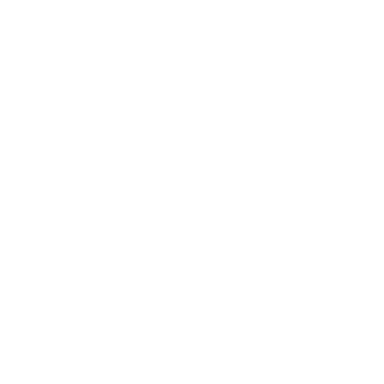 www.digiworkwell.eu